Neural-Prosthesis
By: Luke P. Wandelear
What type?
Specifically pertaining to the Hippocampus 
Plays major role in the brain’s memory
http://en.wikipedia.org/wiki/File:Hippocampus.gif
Functions and Location of Hippocampi
The Hippocampus is located in the Medial Temporal Lobe of the brain
It handles parts of memory that can be explicitly vocalized
Possible Different Damages to Hippocampi
Disease
Bunt trauma 
Damage caused by the choices of the person
Cause of the Damages…
Diseases like: Schizophrenia, Alzheimer's, and  Parkinson’s
Blunt Trauma: any type of accident that causes brain damage/bruising/concussions
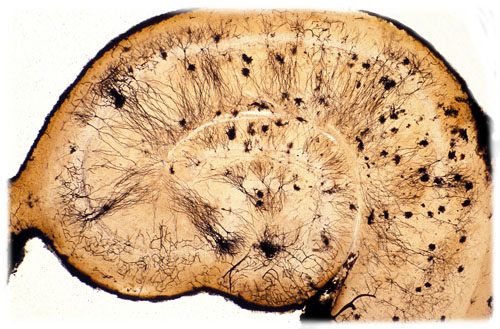 http://neural-prosthesis.com/index-1.html
-Link to images
The Biotech Implant
http://neural-prosthesis.com/index-1.html
Works Cited
http://neural-prosthesis.com/index-1.html
(Source of all pictures)
http://serendip.brynmawr.edu/exchange/node/1808